Een wereld vol steden
Les 6
Doel van de les:
> Wij kunnen voorspellen welke informatie over Amsterdam in het boek zal staan. 
> Wij kunnen in eigen woorden uitleggen wat bedoeld wordt met ‘De wieg van de westerse   beschaving en de geboorteplaats van de democratie’.
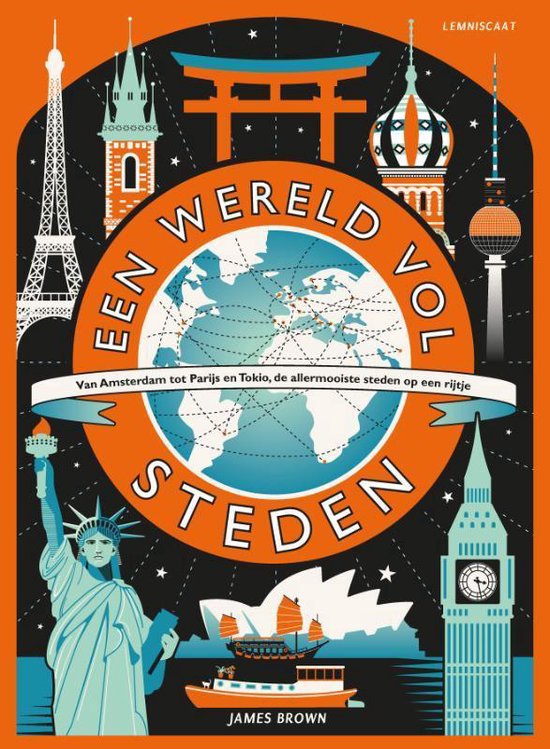 Copyright ©Success for All. Alle rechten voorbehouden
Les 6
Een wereld vol steden
Stap 1: Woorden van de week
domineren
huisvesten
verrijzen
Zelf	Zoek de betekenis op in het woordenboek
	Haal woorden voor het teamwoordenboek 	uit de tekst

Klaar?	Studiewijzers invullen
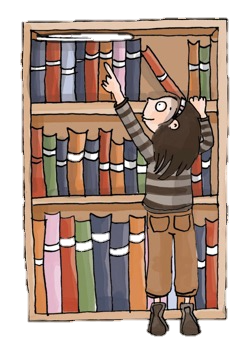 Copyright ©Success for All. Alle rechten voorbehouden
Les 6
Een wereld vol steden
Stap 2:	Lezen en teamopdrachten
Team	Plannen van de opdrachten

	5 minuten

Zelf	Lees blz. 34 t/m 39 (Dubai t/m Athene)	Memo’s plakken

	10 minuten

Klaar?	Woorden van de week
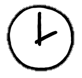 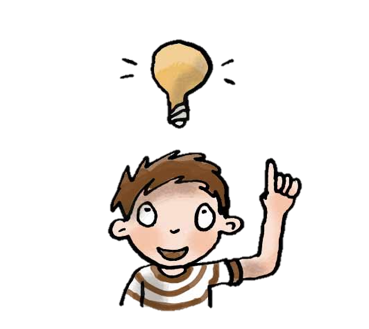 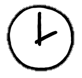 Copyright ©Success for All. Alle rechten voorbehouden
Les 6
Een wereld vol steden
Stap 3: Maatjeswerk/teamwerk
Stap 4: Terugblik en vooruitblik
Maatje	Memo’s vergelijken, 		aanwijzingen bespreken
	Duolezen: Athene
	
	10 minuten

Klaar?	Woorden van de week

Team	Opdrachten maken

	20 minuten

Groep	Voorspelling bespreken
Terugblik> Samenwerkvaardigheid> Woorden van de week
> Teamopdrachten
> Punten en feedback

Vooruitblik
> Woorden van de week
> Teamopdrachten
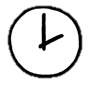 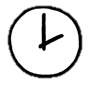 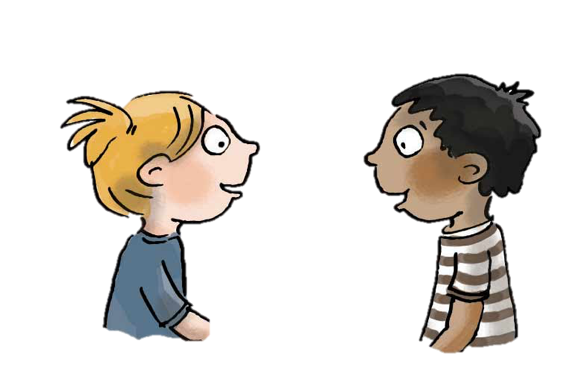 Copyright ©Success for All. Alle rechten voorbehouden
Les 7
Een wereld vol steden
Doel van de les:
> Wij kunnen in eigen woorden uitleggen wat bedoeld wordt met dat Peking een
   geromaniseerde naam voor Beijing is.  
> Wij kunnen in eigen woorden uitleggen waarom er ‘de echte Maria von Trapp’ in de tekst   staat.
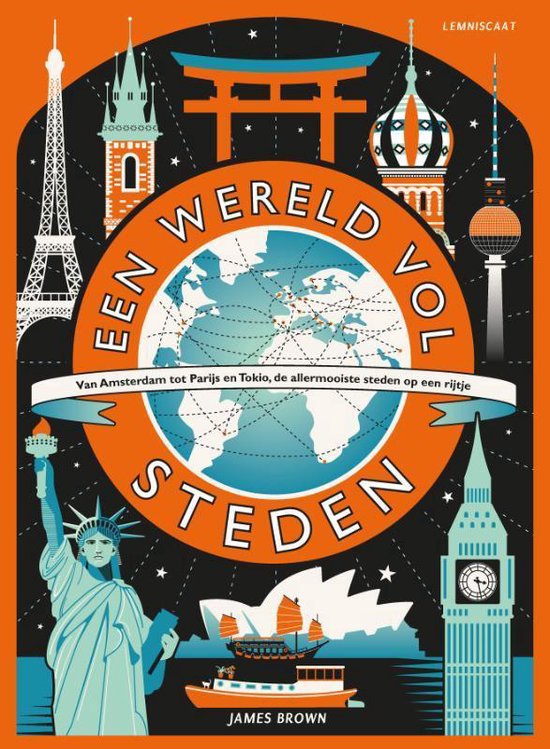 Copyright ©Success for All. Alle rechten voorbehouden
Les 7
Een wereld vol steden
Team	Teamwoordenboek

	Tijdens het lezen

Klaar?	Woorden van de week
Stap 1:	Woorden van de week





Stap 2:	Lezen en teamopdrachten
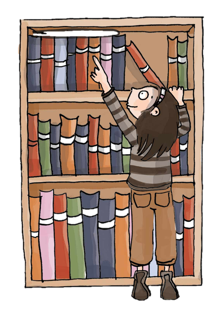 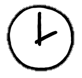 Team	Plannen van de opdrachten

	5 minuten

Zelf	Lees blz. 40 t/m 45 (Delhi t/m Wenen) 	Memo’s plakken

	10 minuten

Klaar?	Woorden van de week
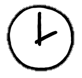 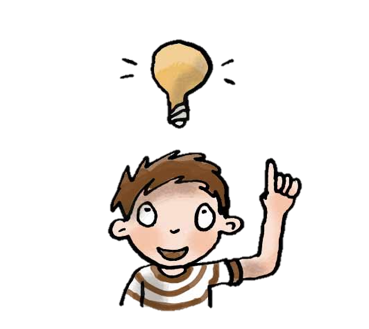 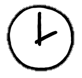 Copyright ©Success for All. Alle rechten voorbehouden
Les 7
Een wereld vol steden
Stap 3: Maatjeswerk/teamwerk
Stap 4: Terugblik en vooruitblik
Maatje	Memo’s vergelijken, 	aanwijzingen bespreken	Duolezen: Wenen
	
	10 minuten

Klaar?	Woorden van de week
Team	Opdrachten maken

	15 minuten

Groep	Antwoorden verhelderen.
Terugblik
> Woorden van de week
> Teamopdrachten
> Punten en feedback

Vooruitblik
> Woorden van de week
> Teamopdrachten
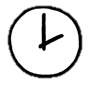 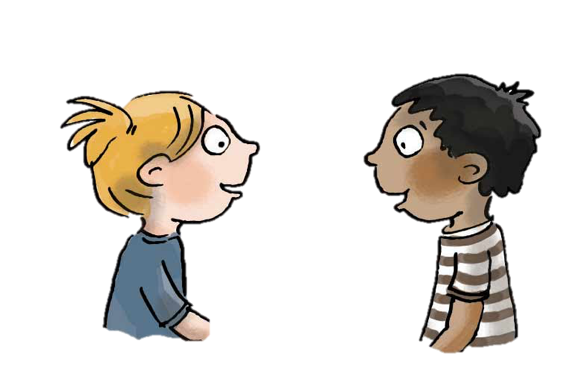 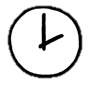 Copyright ©Success for All. Alle rechten voorbehouden
Les 8
Een wereld vol steden
Doel van de les:
> Wij kunnen aangeven welke bevolkingsgroep een grote rol gespeeld heeft in de vormgeving   en cultuur van Mexico-stad.    
> Wij kunnen aangeven of de vraag een opzoekvraag of een nadenkvraag is en kunnen   uitleggen waarom.
> Wij kunnen uitleggen wat Gaudí bedoelde met zijn uitspraak dat mensen niet hoger mochten   bouwen dan ‘het werk van God’.
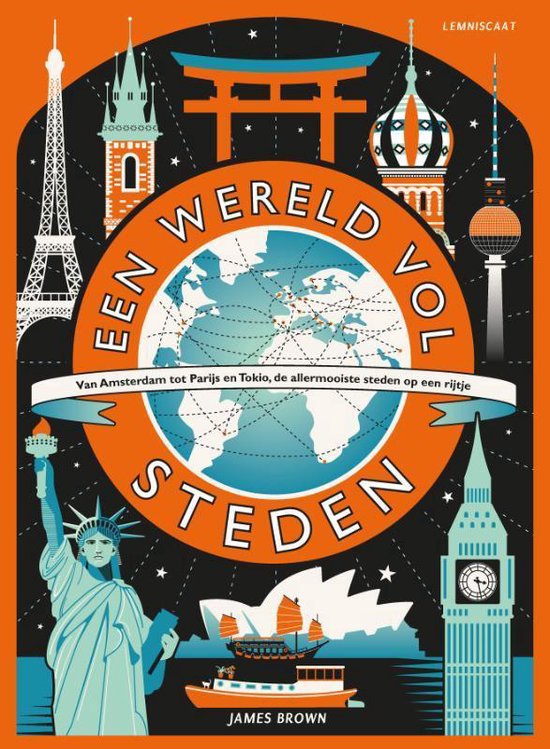 Copyright ©Success for All. Alle rechten voorbehouden
Les 8
Een wereld vol steden
Stap 1:	Woorden van de week





Stap 2:	Lezen en teamopdrachten
Team	Teamwoordenboek afmaken

	Tijdens het lezen

Klaar?	Woorden van de week afmaken
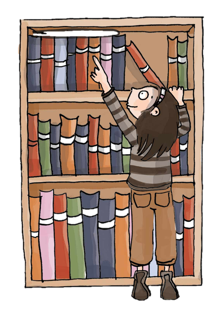 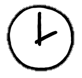 Team	Plannen van de opdrachten

Zelf	Lees blz. 46 t/m 51 (Mexico-stad t/m 	Barcelona)
	Memo’s plakken

	10 minuten

Klaar?	Woorden van de week
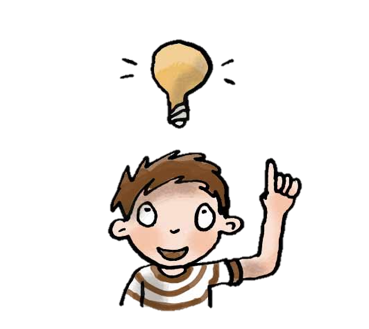 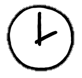 Copyright ©Success for All. Alle rechten voorbehouden
Les 8
Een wereld vol steden
Stap 3: Maatjeswerk/teamwerk
Stap 4: Terugblik en vooruitblik
Maatje	Memo’s vergelijken, 
	aanwijzingen bespreken
	Duolezen: Barcelona
	
	10 minuten

Klaar?	Woorden van de week

Team	Opdrachten maken
	
	15 minuten

Groep	Uitspraak van Gaudí 	verhelderen.
Terugblik
> Woorden van de week
> Teamopdrachten
> Punten en feedback

Vooruitblik
> Toets
> Introductie schrijfopdracht
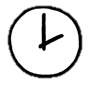 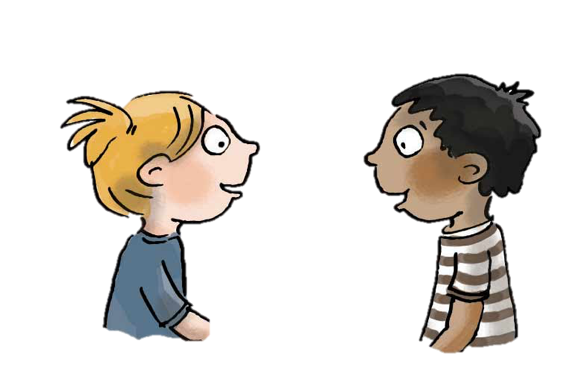 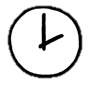 Copyright ©Success for All. Alle rechten voorbehouden
Les 9
Een wereld vol steden
Doel van de les:
> Ik kan informatie uit een tekst halen.
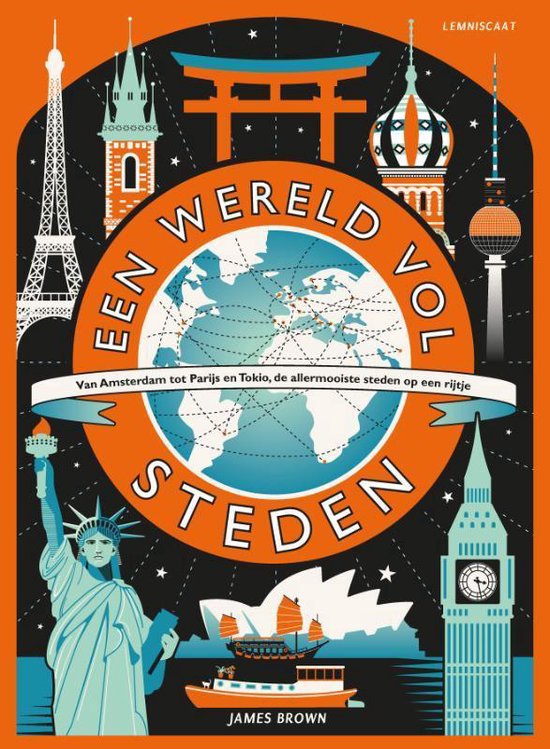 Copyright ©Success for All. Alle rechten voorbehouden
Les 9
Een wereld vol steden
Stap 1:	Woorden van de week 




Stap 2:	Toets
Zelf	Oefenen voor de toets

	5 minuten
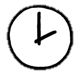 Zelf	Lezen: blz. 52 t/m 57 (Caïro t/m Shanghai) 
	Toets maken 	
	
	30 minuten

Klaar?	Woorden van de week afmaken
	Stillezen
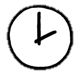 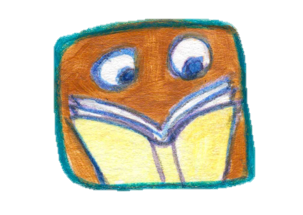 Copyright ©Success for All. Alle rechten voorbehouden
Les 9
Een wereld vol steden
Stap 3:	Voorbereiden op de schrijfopdracht
Team	Schets maken van de stad op een A4

	10 minuten
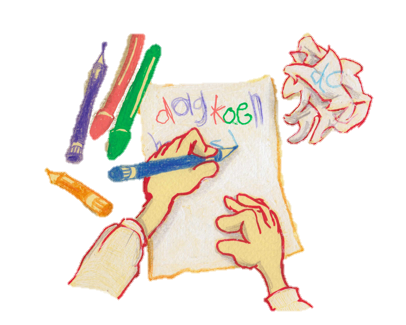 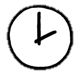 Copyright ©Success for All. Alle rechten voorbehouden
Les 9
Een wereld vol steden
Stap 4: Terugblik en vooruitblik
Terugblik
> Toets
> Voorbereiding schrijfopdracht
> Punten en feedback

Vooruitblik
> Schrijfopdracht
> Inleveren teamboekje en teamwoordenboek
> Team van de week
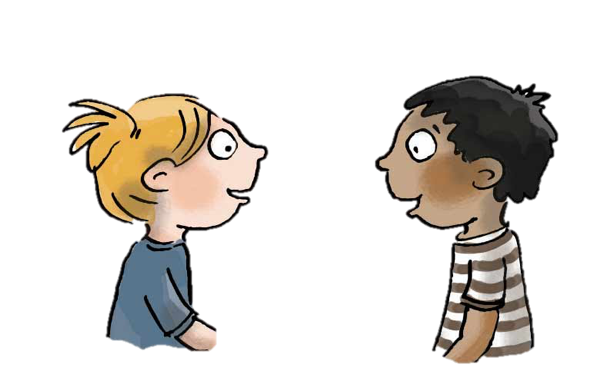 Copyright ©Success for All. Alle rechten voorbehouden
Les 10
Een wereld vol steden
Doel van de les:
> Wij kunnen een dubbele bladzijde maken over onze eigen woonplaats of de dichtstbijzijnde   stad.
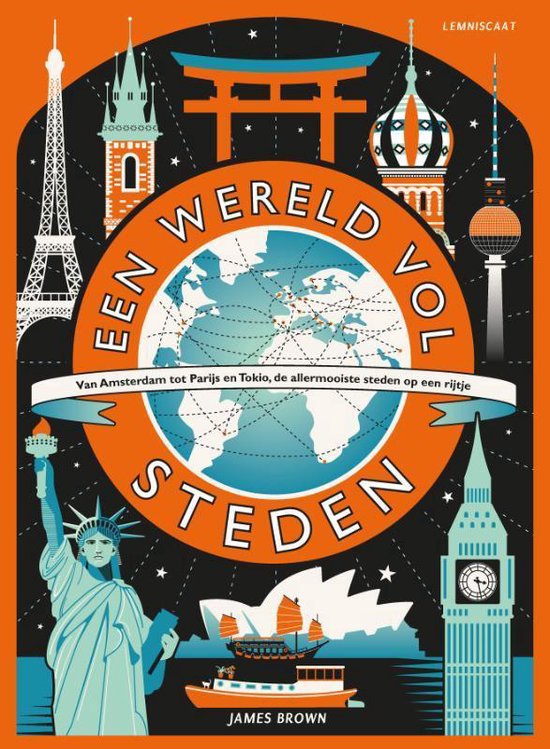 Copyright ©Success for All. Alle rechten voorbehouden
Les 10
Een wereld vol steden
Stap 1: Teamopdracht
Team	Teamopdrachten afmaken
	Plan van aanpak maken	
	A3 vullen met informatie over de stad
	
	40 minutenKlaar?	Tekening maken van de stad

Team	Presentatie van de bladzijden voorbereiden

	5 minuten

Team	Presenteren van de stad

	10 minuten

Groep	Evalueren samenwerking team
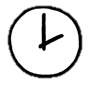 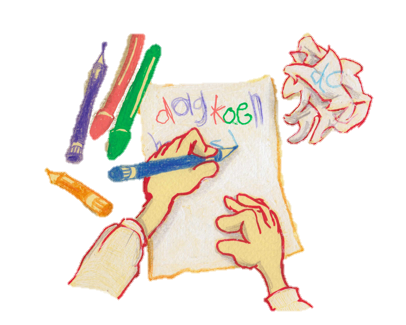 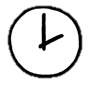 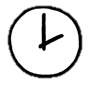 Copyright ©Success for All. Alle rechten voorbehouden
Les 10
Een wereld vol steden
Stap 2: Terugblik en vooruitblik
Terugblik
> Teamboekje en teamwoordenboek inleveren
> Teamopdrachten
> Samenwerken
> Punten en feedback
> Team van de week

Vooruitblik
> Nieuw boek
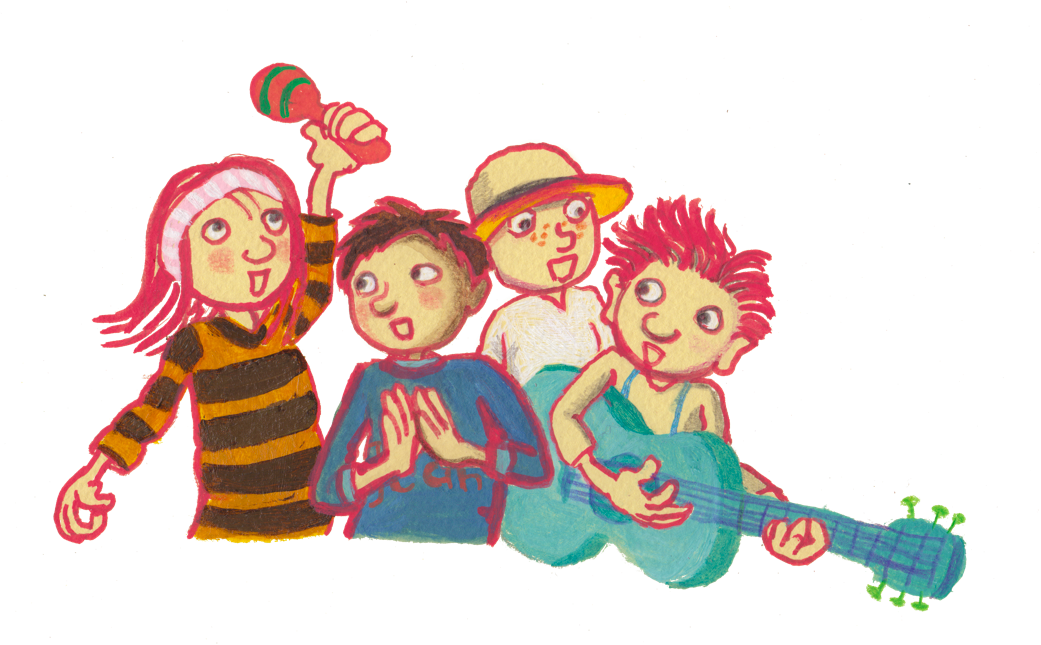 Copyright ©Success for All. Alle rechten voorbehouden